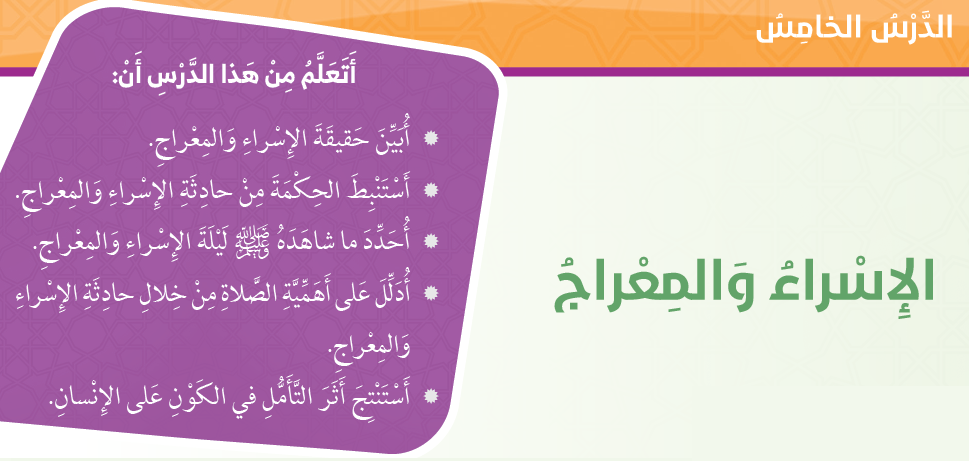 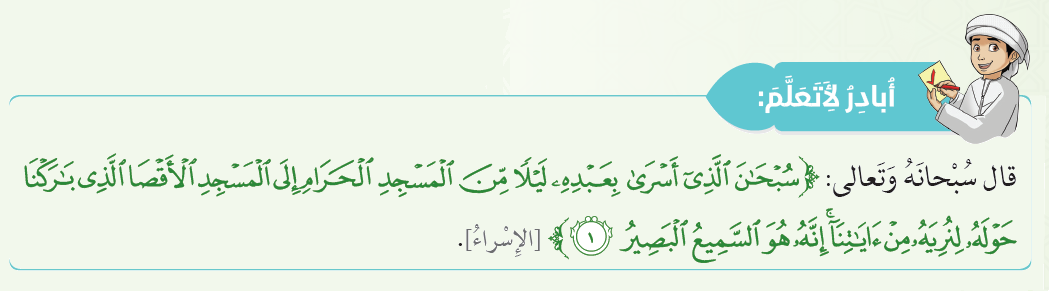 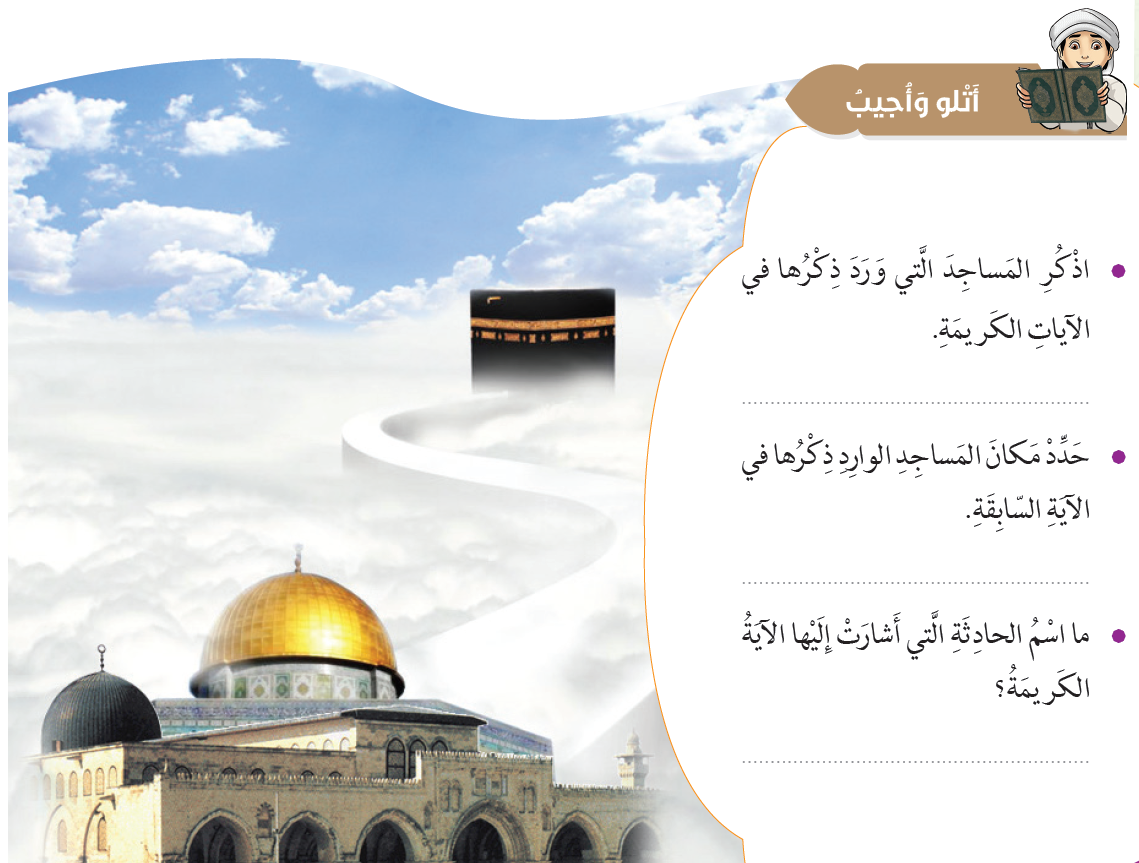 المسجد الحرام – المسجد الأقصى
المسجد الحرام  في مكة المكرمة 
 المسجد الأقصى في فلسطين
حادثة الإسرار والمعراج
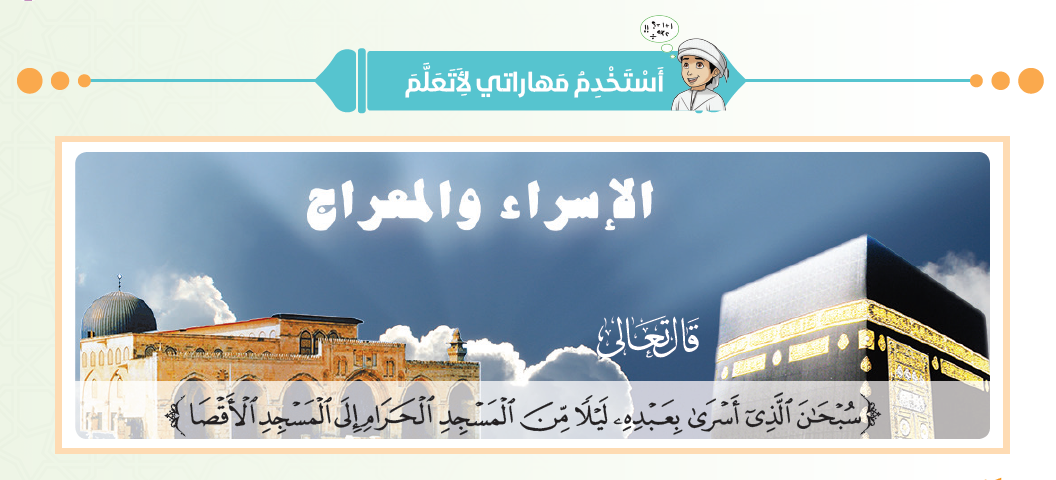 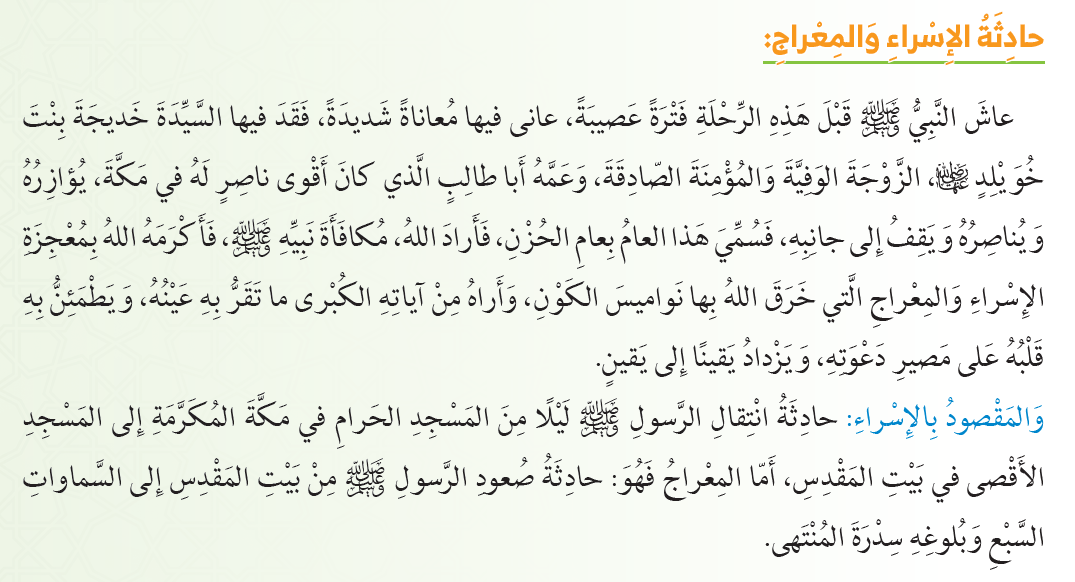 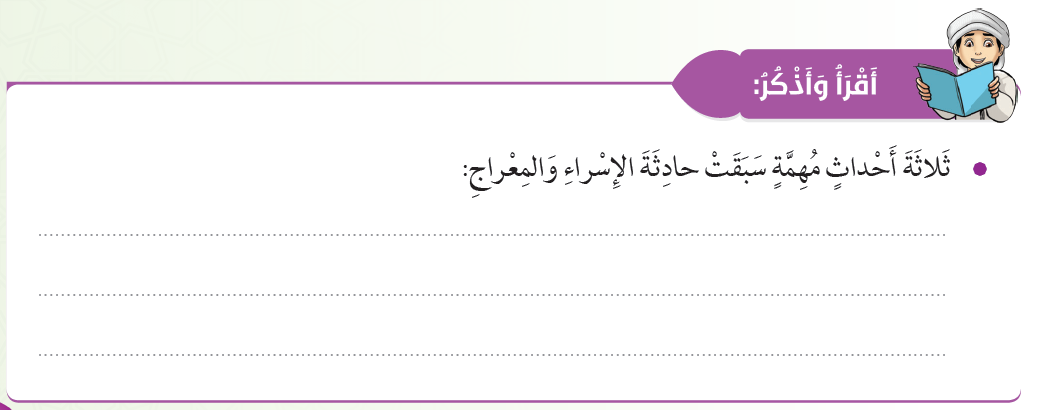 وفاة السيدة خديجة زوج الرسول صلى الله عليه وسلم
وفاة أبو طالب عم النبي صلى الله عليه وسلم
حادثة الطائف
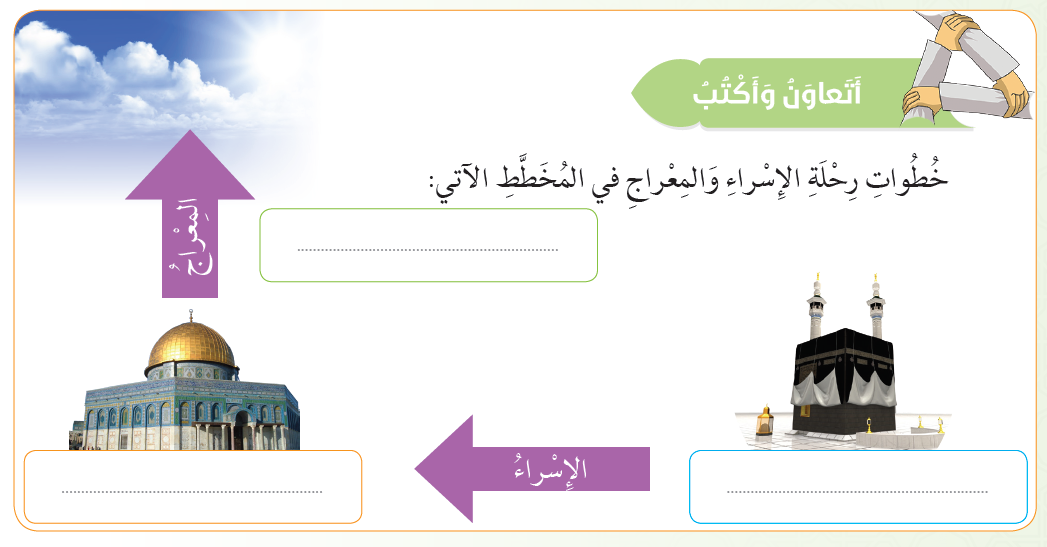 سدرة المنتهى
المسجد الأقصى
المسجد الحرام
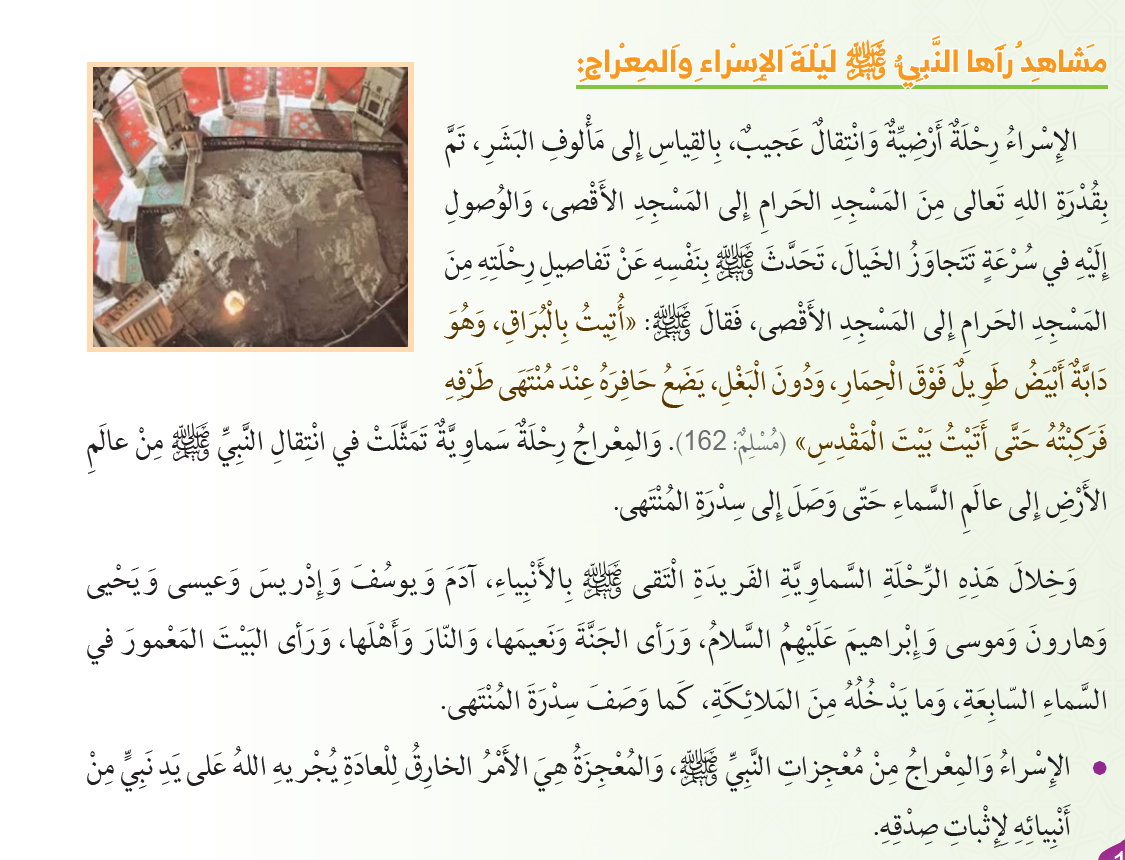 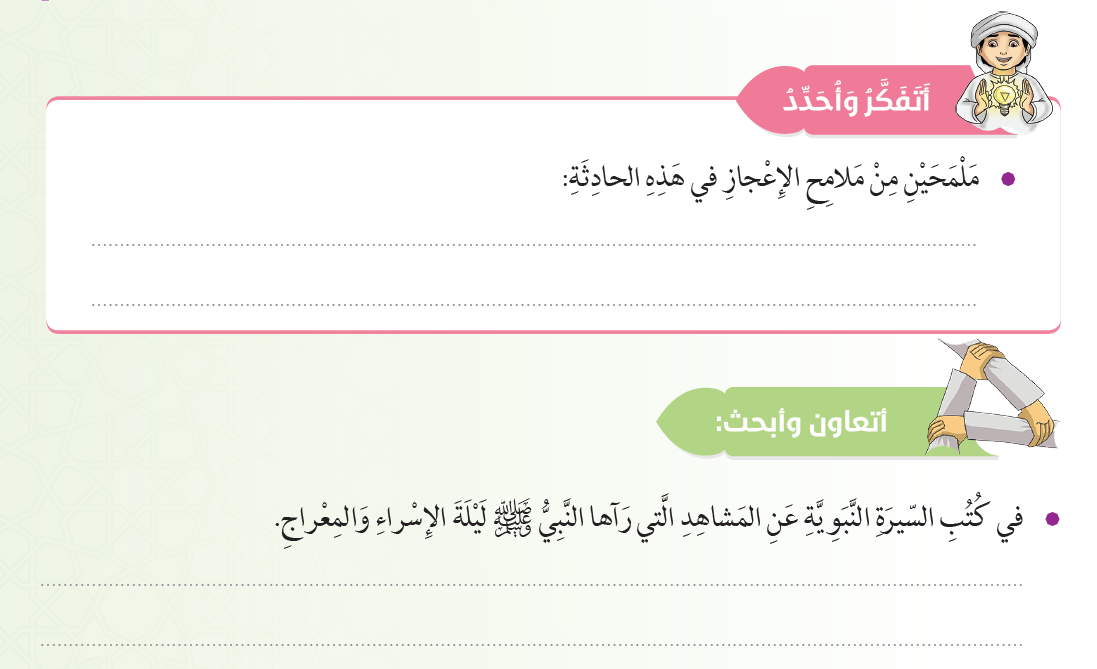 الصعود إلى السماء
سرعة البراق الفائقة
الجنة وأهلها ونعيمها
الأنبياء والرسل .. إبراهيم ، موسى وعيسى عليهم السلام
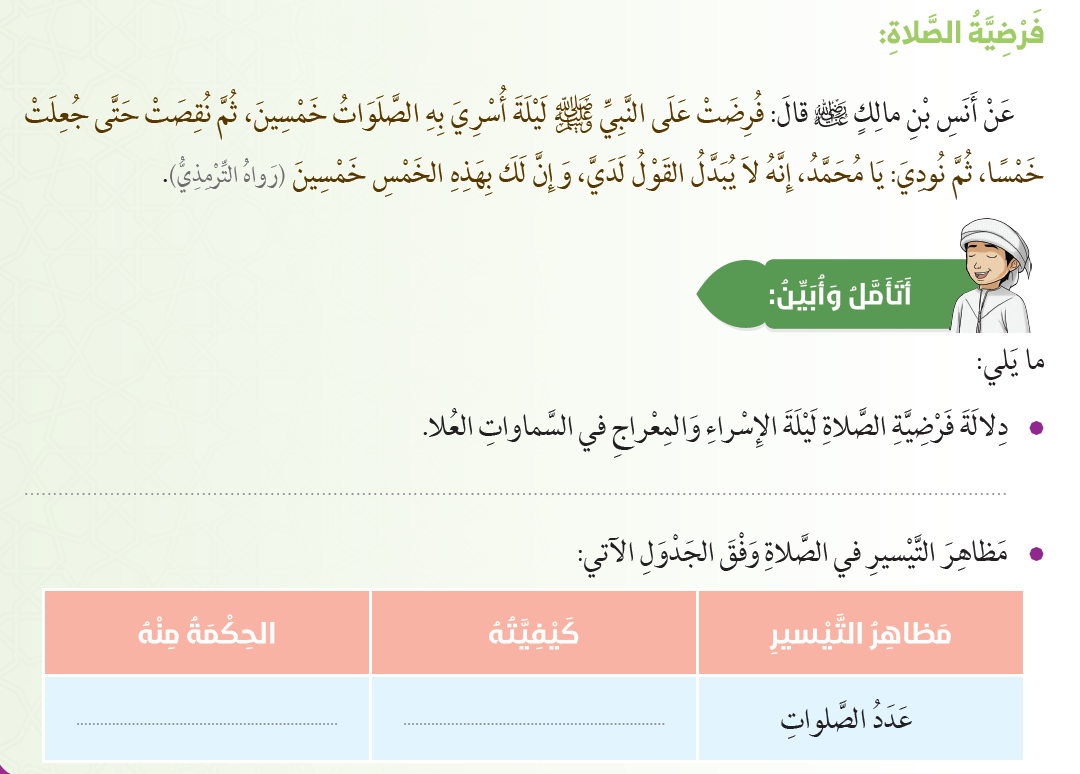 أهمية الصلاة في الإسلام
التيسير على الناس
التخفيف من عدد الصلوات من الخمسين إلى الخمس
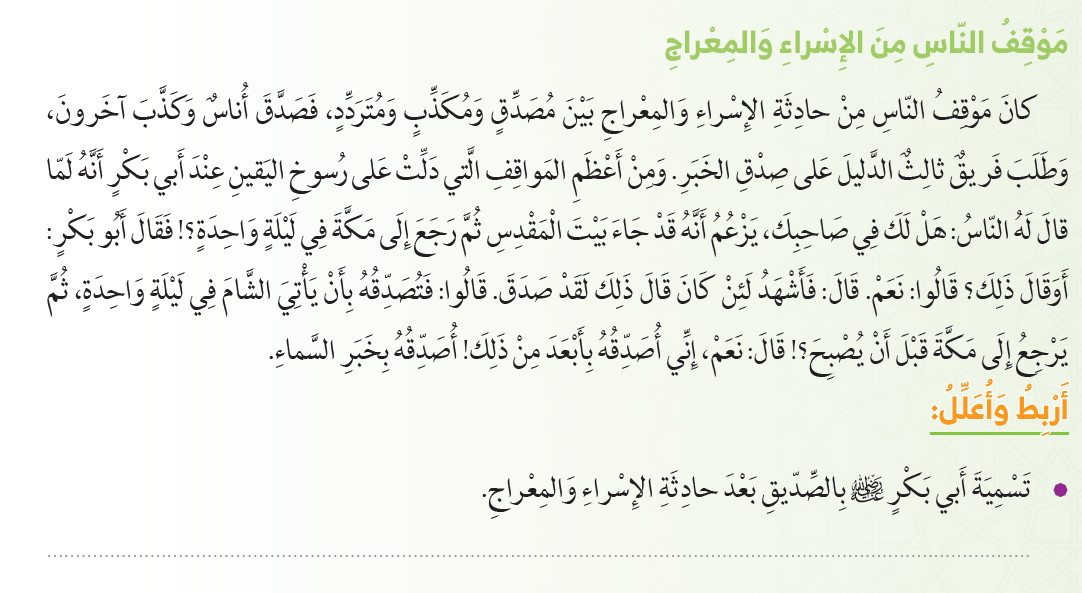 تصديقه للنبي  فيما قال ليلة الإسراء والمعراج دون تردد أو نقاش لأنه واثق من صدق النبي صلى الله عليه وسلم
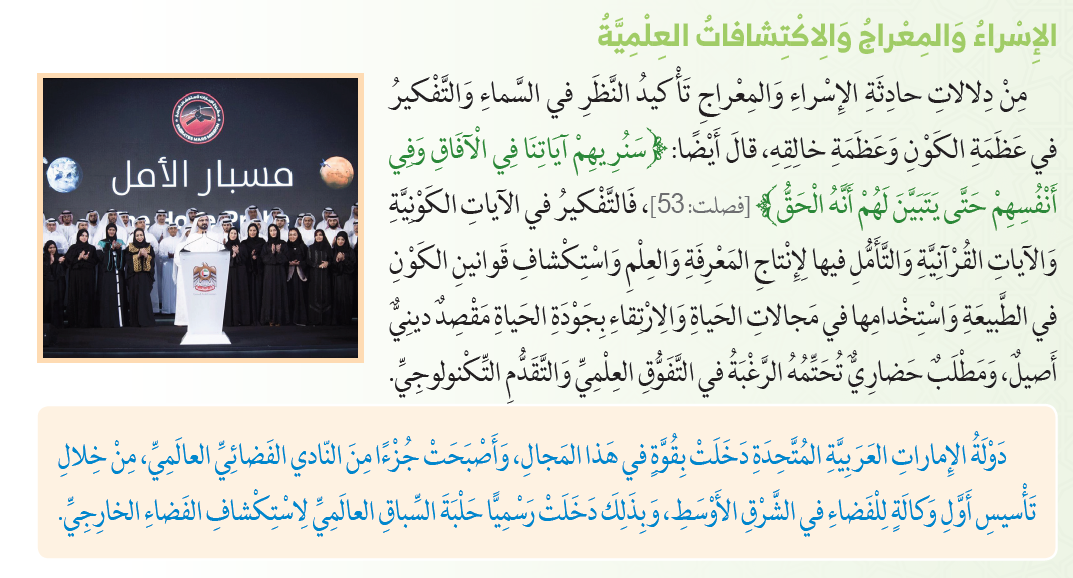 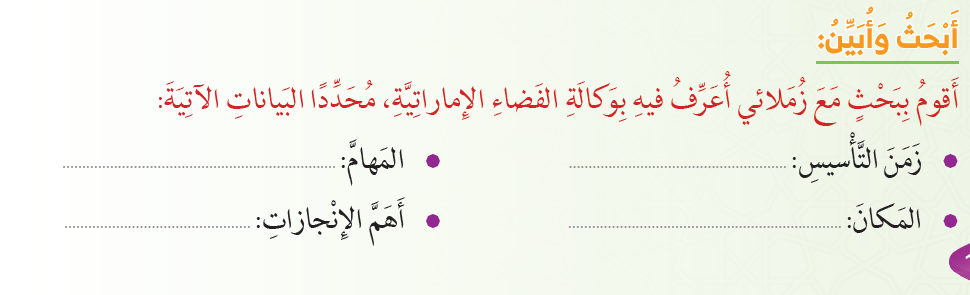 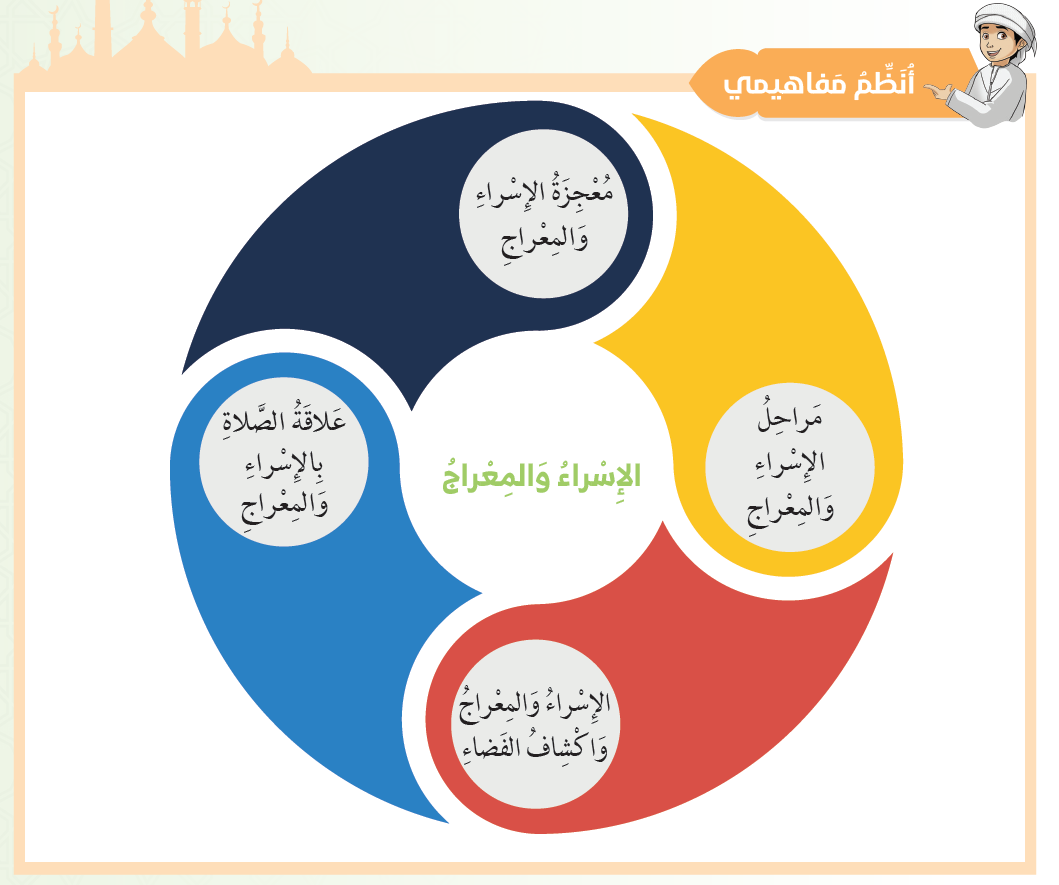 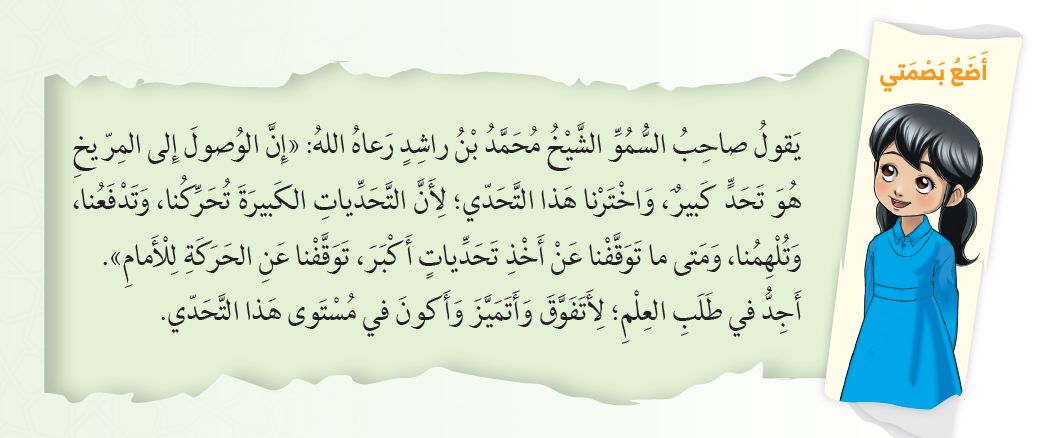 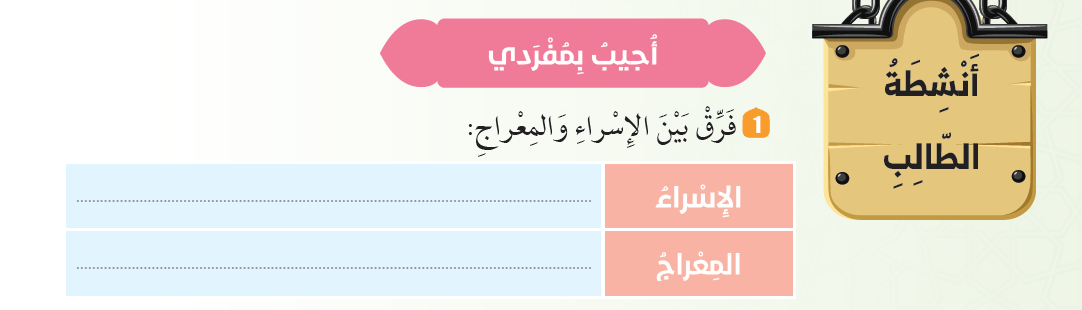 انتقال النبي  صلى الله عليه وسلم ليلاً من المسجد الحرام إلى المسجد الأقصى
الصعود من السماء الدنيا إلى سدرة المنتهى
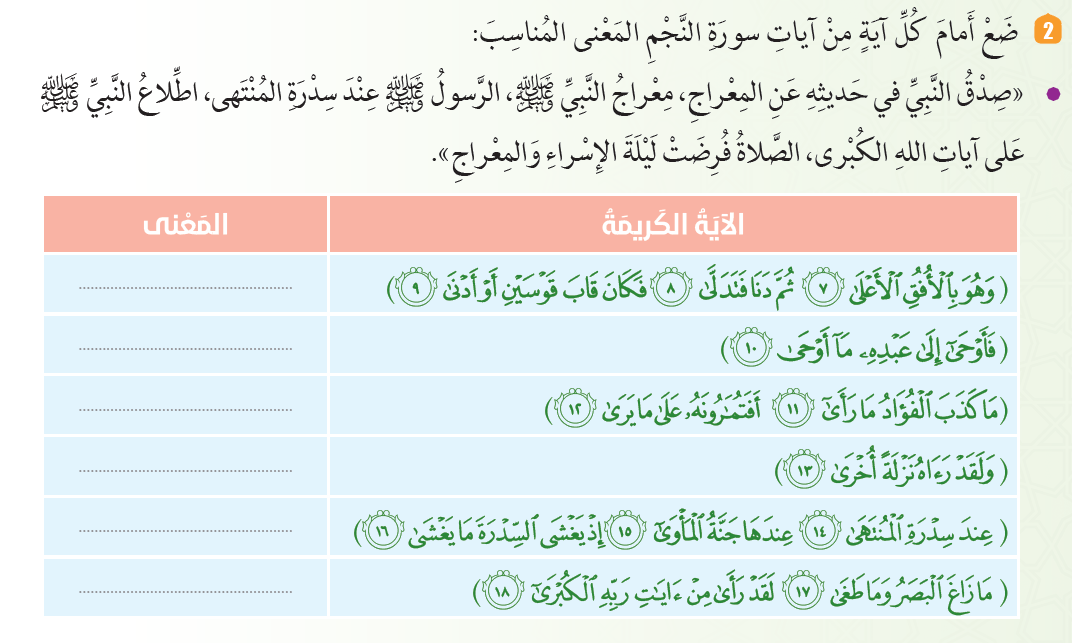 معراج النبي صلى الله عليه وسلم
الصلاة فرضت ليلة الإسراء والمعراج
صدق النبي صلى الله عليه وسلم
رؤية النبي صلى الله عليه وسلم لجبريل عليه السلام
النبي صلى الله عليه وسلم عند سدرة المنتهى
اطلاعه صلى الله عليه وسلم على آيات الله الكبرى
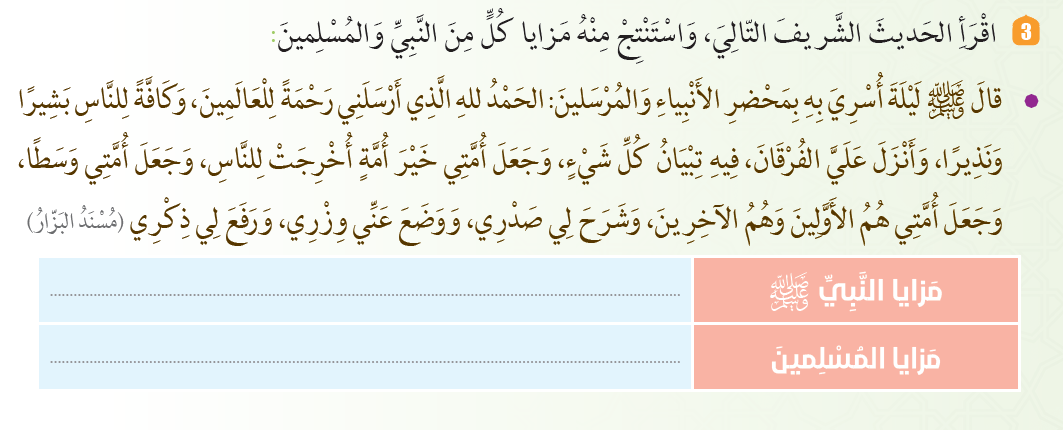 شرح الله تعالى صدره
بشير ونذير للناس كافة
رحمة للعالمين
أمة الوسطية
خير أمة أخرجت للناس
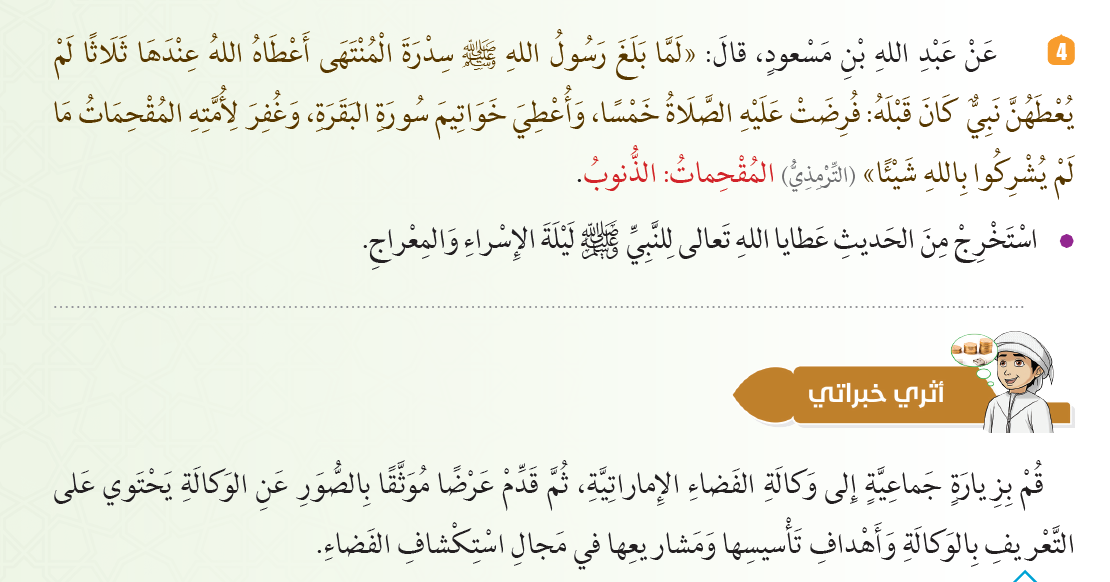 فرض الصلاة
مغفرة الذنوب
خواتيم سورة البقرة
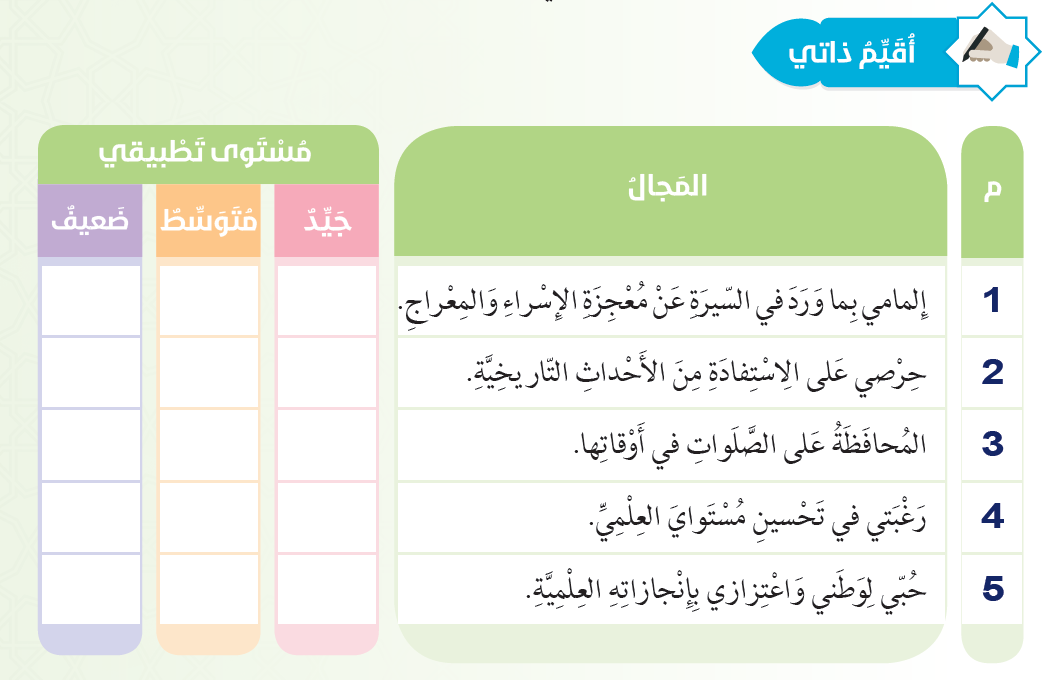